ARTS Modernization
What is ARTS & What Does it Do?
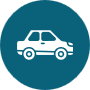 Vehicle titling & registration
Driver’s license & ID cards
Persons w/ disabilities product issuance
License plate management
Car dealership licensing
Intrastate motor carrier authority
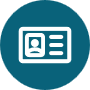 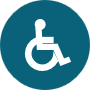 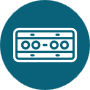 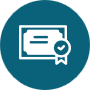 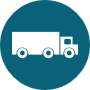 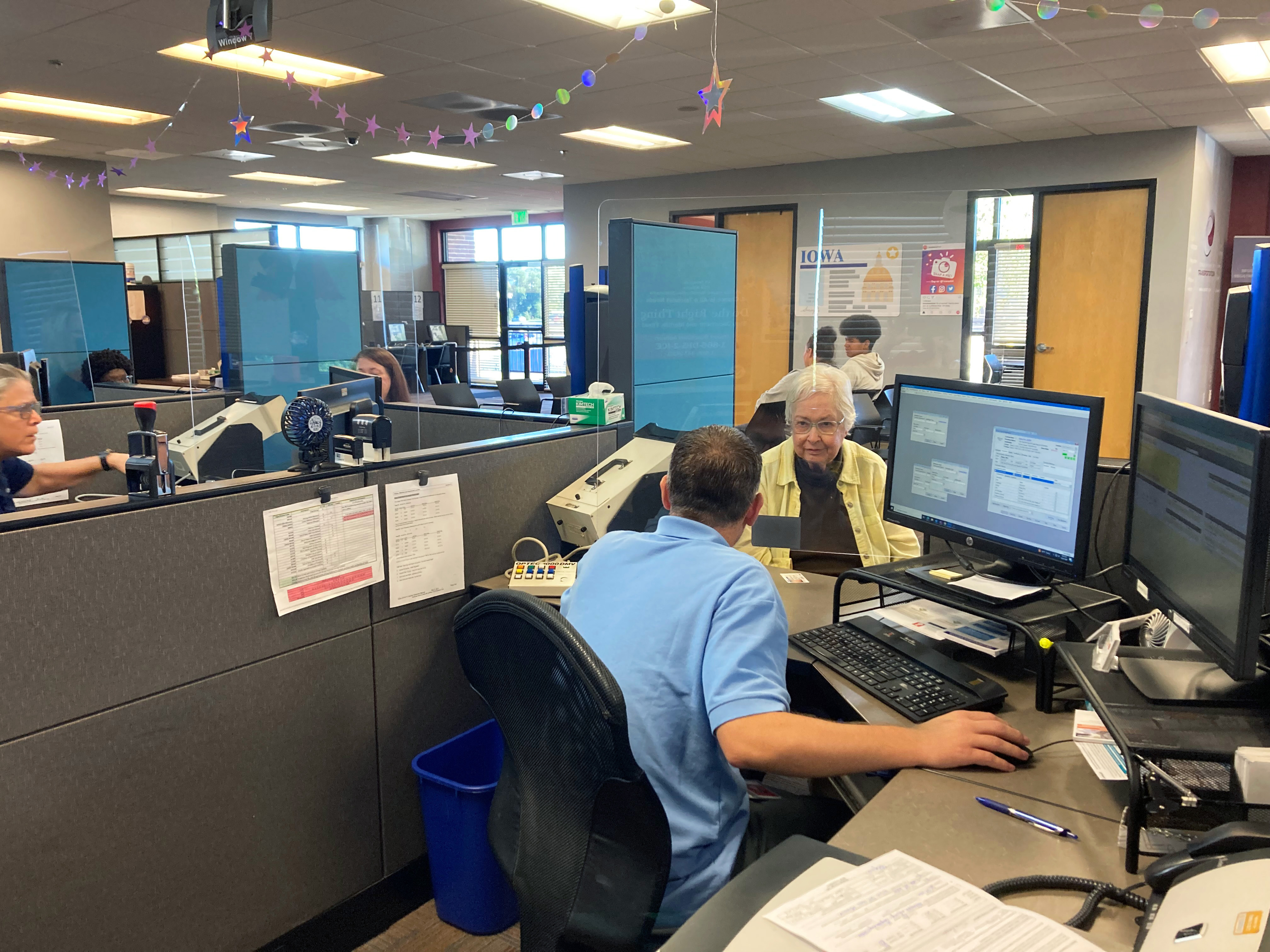 Why Modernize?
Combining multiple systems onto one platform
Outdated and complex
Inefficient
Challenging to innovate and improve service
Lack of revenue enforcement/financial tools
Difficult to meet stakeholder needs
Many functions not currently available
Return on Investment
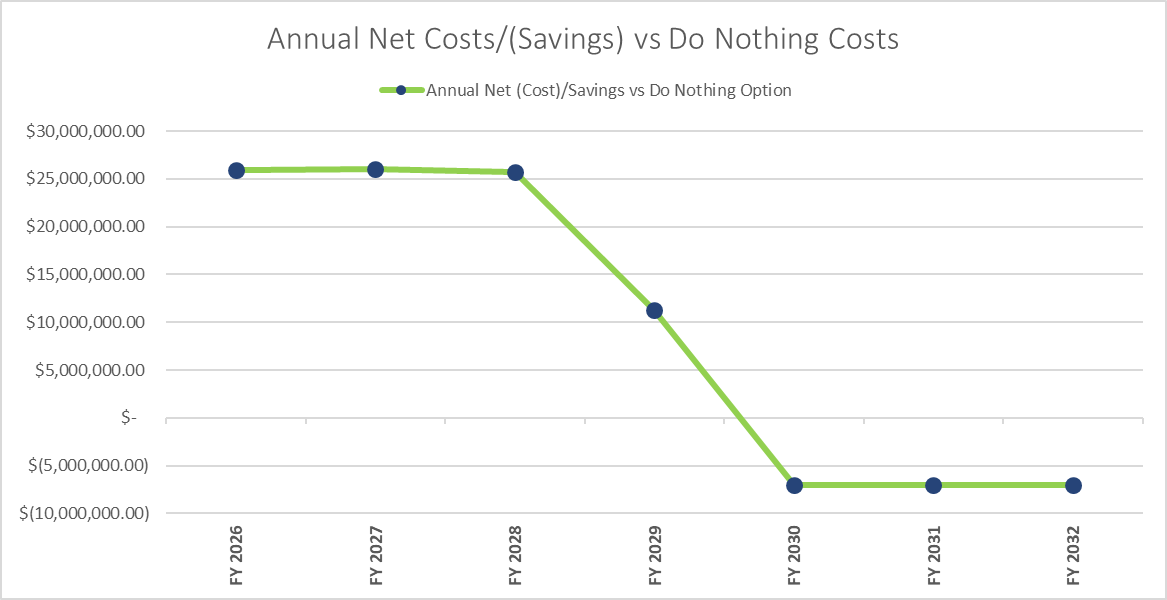 = $12.5M annual savings
Annual Net Cost Savings vs Do Nothing option reached FY29-FY30 upon go live of new system
Funding & Timeline – 3 years
Funding Schedule
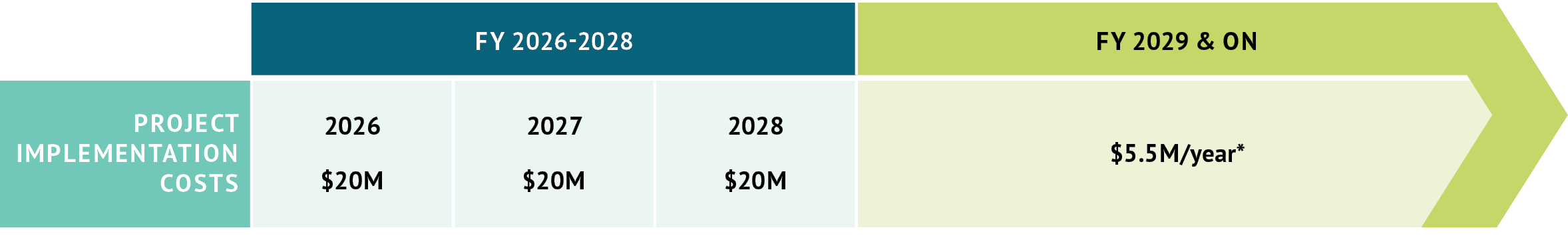 *Annual Operations and Maintenance costs/fees
Implementation Timeline
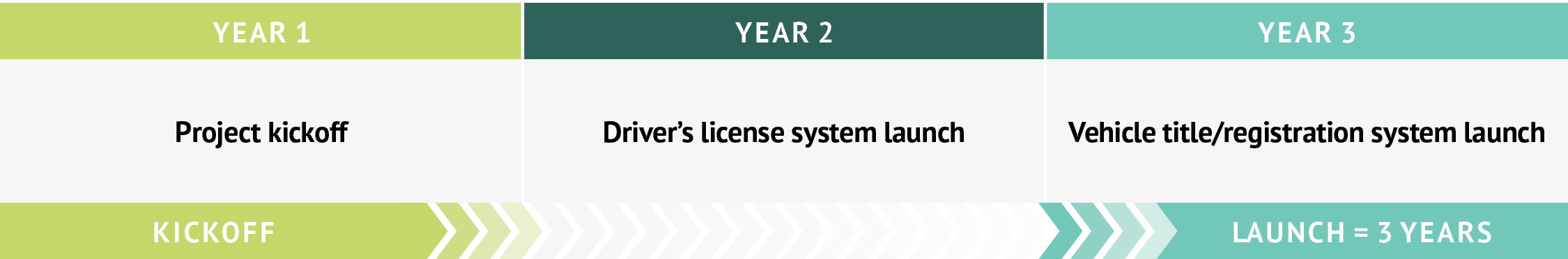 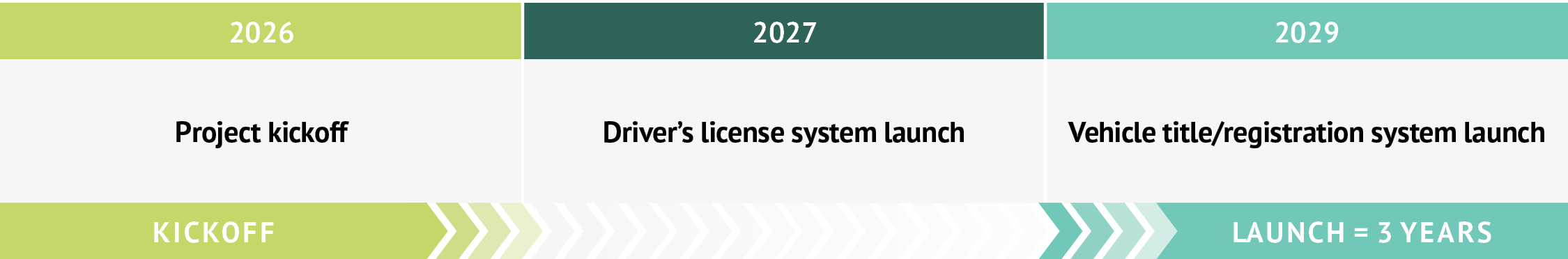 Questions?
(515) 239-1111
scott.marler@iowadot.us